Мектеп мұғалімдерін аттестаттаудағы өзгерістер туралы




24 наурыз 2022 жыл
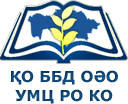 1
1
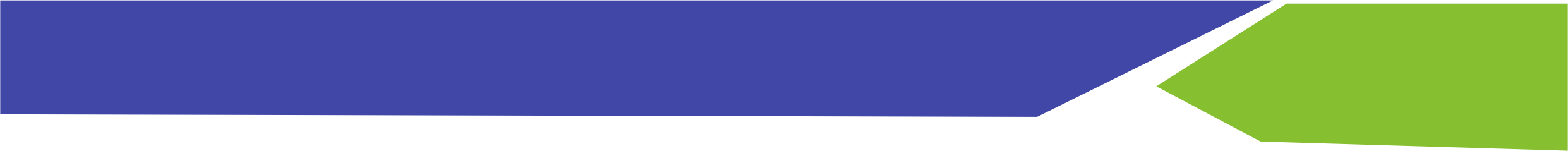 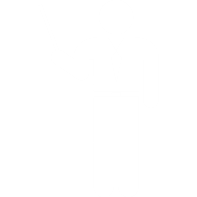 Педагогтерді  аттестаттау бойынша нормативтік құқықтық құжаттар
«Педагогтерді аттестаттаудан өткізу қағидалары мен шарттары» (ҚР Білім және ғылым министрінің 12.11.2021 жылғы № 561 бұйрығы).

"Педагог қызметкерлер мен оларға теңестірілген тұлғалардың лауазымдарының үлгілік біліктілік сипаттамаларын бекіту туралы" Қазақстан Республикасы Білім және ғылым министрінің 2009 жылғы 13 шілдедегі № 338 бұйрығы (ҚР Білім және ғылым министрінің 30.04.2020 жылғы № 169 бұйрығы).

Жалпы білім беретін пәндер бойынша республикалық және халықаралық олимпиадалар мен ғылыми жобалар конкурстарының (ғылыми жарыстардың), орындаушылар конкурстарының, кәсіби шеберлік конкурстарының және спорттық жарыстардың тізбесін бекіту туралы Қазақстан Республикасы Білім және ғылым министрінің 2011 жылғы 7 желтоқсандағы № 514 Бұйрығы (Тізбе жаңа редакцияда - ҚР Білім және ғылым министрінің 25.05.2021 № 232 )
2
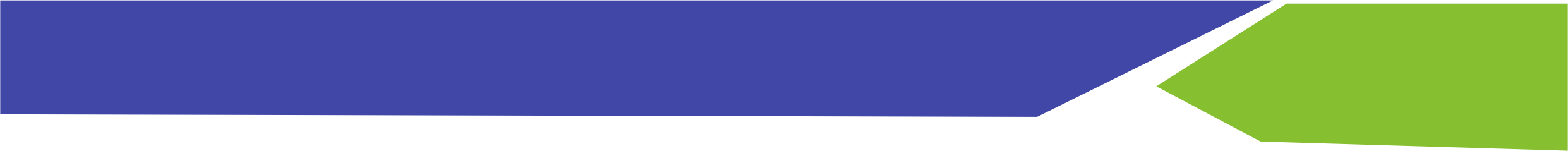 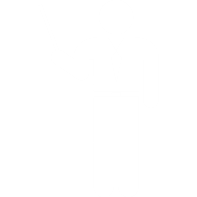 Педагогтердің аттестациясы келесі кезеңдерді қамтиды:
3
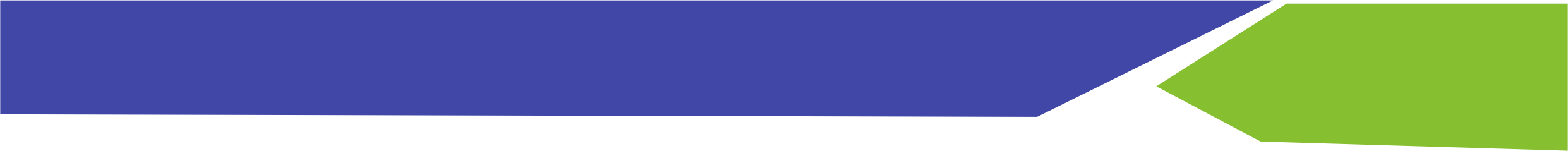 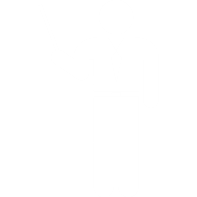 Негізгі орта және жалпы орта білім беру педагогтері үшін төмендегідей балл (%) алған жағдайда тестілеу нәтижесі оң болып саналады:
4
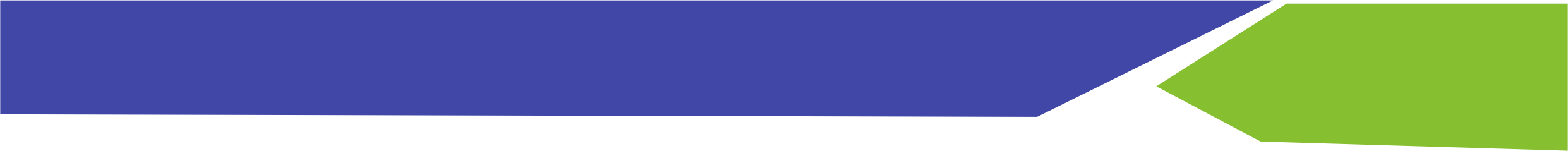 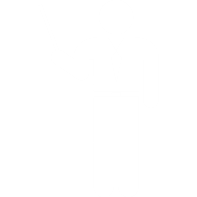 ҰБТ өтуге қойылатын талаптар күшейтілді
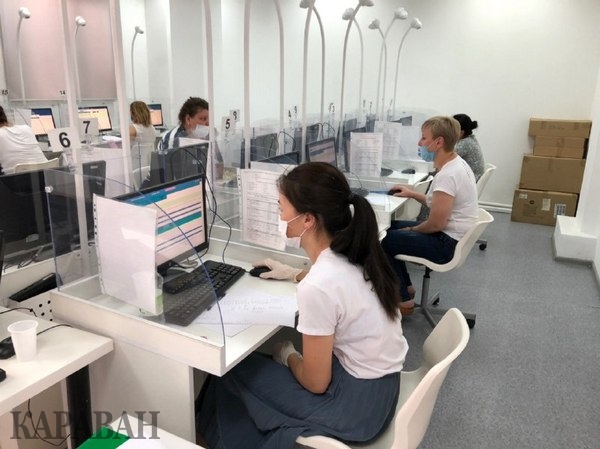 ! Біліктілік тестілеуін өткізу кезінде тыйым салынған зат немесе ереже бұзушылық анықталған жағдайда педагогке бес жыл мерзімге аттестаттаудан өтуге рұқсат берілмейді. 

Педагогтің біліктілік санаты «педагог» біліктілік санатына дейін төмендетіледі.
5
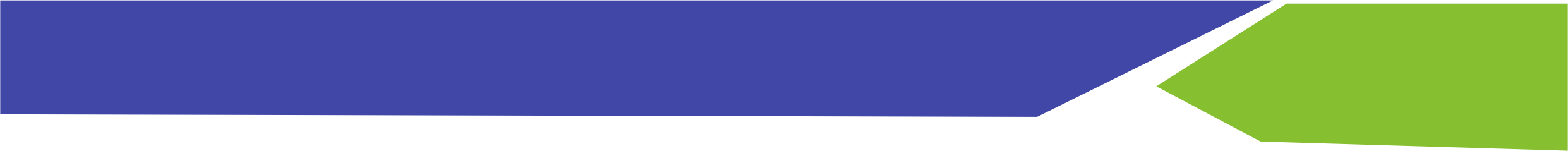 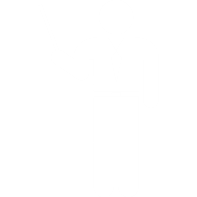 Мұғалімдерге біліктілік санаттарын беру (растау) тәртібі
6
Сараптама кеңесінің жұмысы
Біліктілік санаттарын өтініш берілген біліктілік санатына сәйкестігін беру (растау) рәсімін жүргізу үшін әрбір пән бойынша немесе бағыт бойынша жеке-жеке сараптама кеңесі құрылады.

Сараптама кеңесінің құрамына сараптама кеңесінің төрағасы мен мүшелері кіреді. Сараптама кеңес мүшелері тақ санынан, кемінде жеті адамнан тұрады. Төраға Сараптама кеңес мүшелерінің арасынан сайланады.

Сараптама кеңесі аттестаттау қағидаларының 12-қосымшасына сәйкес біліктілік санаттарын беруге (растауға) педагогтердің портфолиосын бағалау өлшемшарттарына сәйкес біліктілік санаттарын беруге (растауға) педагогтердің портфолиосын қарайды және бағалайды.
7
Сараптама кеңесінің жұмысы
Сараптама кеңесі аттестатталушының қатысуымен портфолионы әрбір пән немесе бағыт бойынша жеке-жеке қарайды және бағалайды. Аттестатталушының қатысуымен портфолионы қарау 30 минуттан аспайды. Бұл ретте аудио немесе бейнежазба жүргізіледі. Аудио бейнежазба аттестаттауды өткізетін ұйымның мұрағатында кемінде бір жыл сақталады.

Сараптама кеңесі біліктілік санаттарын беру (растау) үшін педагогтердің портфолиосын бағалау парақтарын және қызмет нәтижелерін кешенді талдамалық жинақтаудың қорытындылары бойынша сәйкестік/сәйкессіздік туралы, әрбір педагог бойынша өтініш берілген біліктілік санатынан бір деңгейге төмен сәйкестік туралы ұсынымдарды білім беру саласындағы уәкілетті орган айқындаған мерзімдерде (ағымдағы жылғы 5 маусымға және 5 желтоқсанға дейін) комиссияға жібереді.
8
Біліктілік санатын беру (растау) үшін жалпы орта білім беру ұйымдары педагогінің портфолиосын бағалау өлшемшарттары
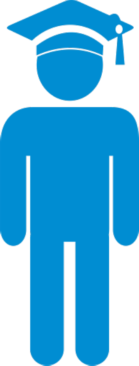 Соңғы үш оқу жылындағы білім алушылардың білім сапасы. Білім сапасының серпінін ескере отырып (тоқсан/жартыжылдық)1
2. Үлгерімі нашар оқушылармен жұмыс
3. Оқыту сапасы
4. № 514 бұйрығына сәйкес конкурстарда немесе олимпиадаларда немесе жарыстарда білім алушылардың жетістіктері
5. № 514 бұйрығына сәйкес педагогтің кәсіби конкурстардағы немесе олимпиадалардағы жетістіктері
 («педагог-сарапшы», «педагог-зерттеуші», «педагог-шебер» санаттары үшін)
6. Педагогикалық тәжірибені жинақтау
 («педагог-зертеуші», «педагог-шебер» санаттары үшін)
9
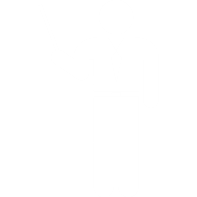 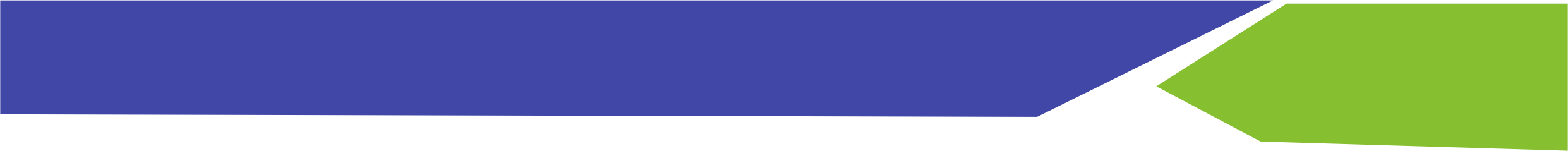 Біліктілік санатын беру (растау) үшін жалпы орта білім беру ұйымдары педагогінің портфолиосын бағалау критерийлері
10
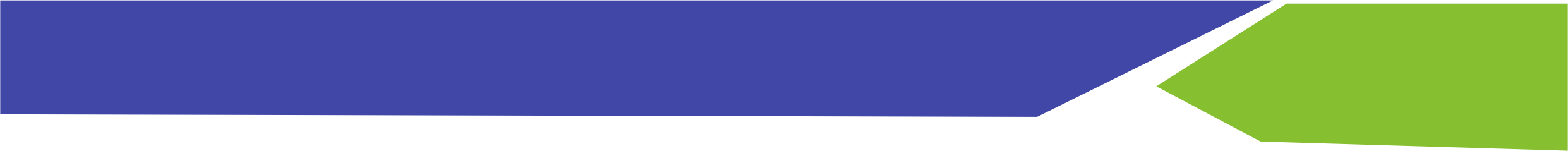 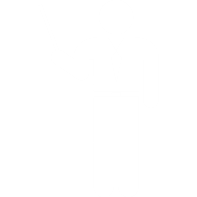 Біліктілік санатын беру (растау) үшін жалпы орта білім беру ұйымдары педагогінің портфолиосын бағалау критерийлері
11
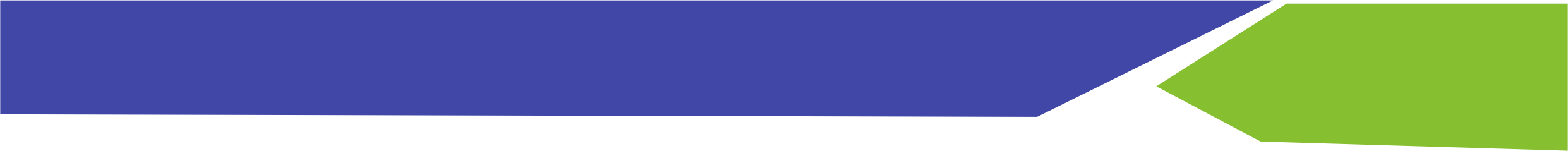 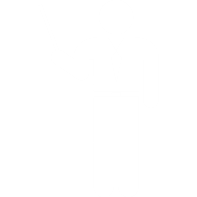 Педагогтің портфолиосын бағалау өлшемшарттарына түсініктеме
1Біліктер мен дағдылардың қалыптасу динамикасы туралы ақпарат (Бастапқы/аралық/қорытынды) ҰБДҚ - дан түсіріледі немесе бірінші басшының қолы қойылған сканерленген нұсқа-электрондық форматта ұсынылады. 
Деректердің дұрыстығына педагог пен басшы жауапты болады.

 2 Сабақтың бейне жазбаларына ұсынылатын талаптар:
- аттестатталушының аты-жөні, жұмыс орны, лауазымы, тобы, оқу мақсаттары, сабақ тақырыбы көрсетіледі;
- су белгілері, бөгде жазулар немесе жарнама болмаса;
- сыртқы дыбыстық шу жоқ;
- ұсынылатын бейне сабақ ажыратымдылығы 1280х720 (720р)
- сөйлеу қазіргі қазақ, орыс немесе шет тілінің нормаларына сәйкес келеді (мысалы, ағылшын тілі сабақтарында);
- бейне танымал және кең таралған бейне файл форматтарының бірінде ұсынылған .avi немесе .mp4
         
  Ескертпе: біліктілік санатын беруге (растауға) арналған педагог портфолиосын бағалаудың барлық өлшемшарттары санатты беру (растау) рәсімдері арасындағы кезеңге ұсынылады, міндетті болып табылады.

Білім алушылардың/тәрбиеленушілердің жетістіктерін растайтын құжаттарды аттестаттау комиссиясы білім басқармаларының және "Дарын" РҒПО-ның ресми сайттарында қарайды.Осы Ереженің 29-қосымшасына сәйкес педагогикалық кеңес отырысының хаттамасының көшірмесі болу керек.
12
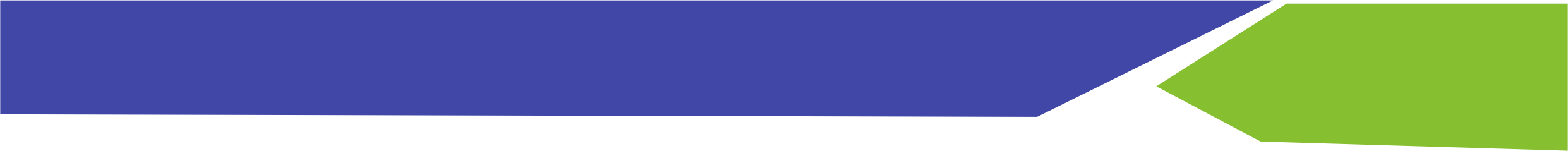 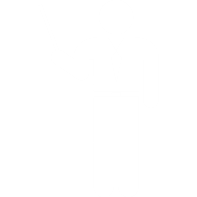 Аттестаттау комиссиясының жұмысы
Педагогтерге біліктілік санаттарын беру (растау) туралы соңғы шешімді Комиссия қабылдайды.

- Әрбір педагог бойынша Сараптама кеңесінің ұсынымдарын қарағаннан және алғаннан кейін Комиссия педагогтердің портфолиосын қарайды және мынадай шешімдердің бірін шығарады:
      1) өтініш берілген біліктілік санатына сәйкес келеді;
      2) өтініш берілген бір деңгейге төмен біліктілік санатына сәйкес келеді;
      3) "педагог" біліктілік санатына сәйкес келеді (өтініш берілген біліктілік санаты сәйкес келмеген кезде);
      4) өтініш берілген біліктілік санатына сәйкес келмейді.
 
- "Өтініш берілген біліктілік санатына аттестаттаудан өтпеген" деген шешім қабылдаған кезде Комиссия үш жұмыс күні ішінде осы Қағидаларға 16-қосымшаға сәйкес нысан бойынша Комиссияның барлық мүшелері қол қойған шешімнің негіздемесімен бірге аттестатталған адамның электрондық поштасына жазбаша хабарлама жібереді.

- Аттестаттаудан сәтті өткен педагогтердің тізімі аттестаттауды өткізген мемлекеттік органның немесе білім беру ұйымының Интернет-ресурсында жарияланады.
13
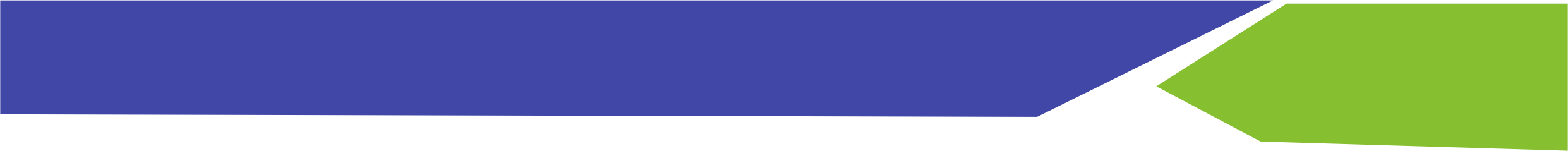 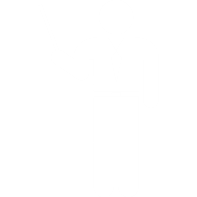 Педагогтерге біліктілік санаттарын мерзімінен бұрын беру тәртібі
-Бiлiктiлiк санатын мерзiмiнен бұрын беруге кезектi аттестаттаудан кейiн екi жыл өткен соң жол берiледi. Педагог Біліктілік тестілеуін сәтті тапсырғаннан кейін және осы Қағидаларда белгіленген тәртіппен соңғы екі жыл ішінде тиісті қызмет нәтижелері болғаннан кейін осы Қағидаларға 19-қосымшаға сәйкес нысан бойынша мерзімінен бұрын аттестаттауға өтініш береді.


-Мерзімінен бұрын аттестаттау кезінде Комиссия "өтініш берілген біліктілік санатына сәйкес келмейді" деген шешім қабылдаған жағдайда, қолданыстағы біліктілік санаты оның қолданылу мерзімі аяқталғанға дейін сақталады.
14
РЕСПУБЛИКАЛЫҚ ОҚУ-ӘДІСТЕМЕЛІК КЕҢЕСКЕ ҰСЫНЫЛАТЫН АВТОРЛЫҚ БАҒДАРЛАМА ДАЙЫНДАУ
Жұмыс тәжірибесіне байланысты оқу-әдістемелік проблемаларды анықтау;
Анықталған проблеманы шешуге бағытталған педагогикалық зерттеу тақырыбын құрастыру;
Педагогикалық зерттеу тақырыбының өзектілігін негіздеу;
Педагогикалық зерттеудің мақсаты мен міндеттерін, болжамын анықтау;
Педагогикалық зерттеу жұмысының жоспарын дайындау;
Педагогикалық зерттеу жұмысының жоспарын әдістемелік бірлестік, кафедра отырыстарында талқылау;
Педагогикалық зерттеу жұмысының жоспарын аудандық, облыстық әдістемелік орталық мамандарымен талқылау;
РЕСПУБЛИКАЛЫҚ ОҚУ-ӘДІСТЕМЕЛІК КЕҢЕСКЕ ҰСЫНЫЛАТЫН АВТОРЛЫҚ БАҒДАРЛАМА ДАЙЫНДАУ
8) Педагогикалық зерттеудің негізгі тұжырымдарын тәжірибеге ендіру, нәтижесіне мониторинг жүргізу, нәтижесін әдістемелік бірлестік, кафедра отырыстарында талқылау, мақұлдау.
9) Педагогикалық зерттеуді тәжірибеге ендіру нәтижесімен аудандық, облыстық семинарлар, конференцияларда баяндама жасау.
10) Педагогикалық зерттеу тәжірибесін сипаттау (авторлық бағдарлама, әдістемелік құрал).
11) Педагогикалық зерттеу тәжірибесі негізіндегі авторлық бағдарламаны, әдістемелік құралды аудандық, облыстық әдістемелік орталық жанындағы ғылыми-әдістемелік кеңеске ұсыну, мақұлдау.
12) Облыстық әдістемелік орталық жанындағы ғылыми-әдістемелік кеңесте мақұлданған авторлық бағдарламаны, әдістемелік ұсынымды аймақтың басқа ББҰ тарату, тәжірибелеріне ендіру, мониторинг жүргізу.
13) Авторлық бағдарламаны, әдістемелік ұсынымды тәжірибелеріне ендірілгені туралы ББҰ акт алу.
РЕСПУБЛИКАЛЫҚ ОҚУ-ӘДІСТЕМЕЛІК КЕҢЕСКЕ ҰСЫНЫЛАТЫН АВТОРЛЫҚ БАҒДАРЛАМА ДАЙЫНДАУ
14) Авторлық бағдарламаны, әдістемелік ұсынымды облыстық әдістемелік орталық жанындағы ғылыми-әдістемелік кеңеске республикалық оқу-әдістемелік кеңестің қарауына ұсыну бойынша өтініш беру, оң шешім алу.
15) Авторлық бағдарламаны, әдістемелік ұсынымды ұлттық ғылыми-техникалық сараптау орталығына ұсыну, қорытынды алу.
16) Авторлық бағдарламаны, әдістемелік ұсынымды республикалық оқу-әдістемелік кеңестің қарауына ұсыну бойынша Білім басқармасының ұсыным алу.
17) Республикалық оқу-әдістемелік кеңеске Сараптамалық кеңестің талаптары негізінде құжаттарды дайындау, жолдау.
18) Республикалық оқу-әдістемелік кеңестің оң қорытындысын алу.
19) «Педагог-шебер» біліктілік санатына Ұлттық біліктілік тест тапсыру, куәлігін алу.
20) Қажетті құжаттарды аттестаттау комиссиясына жолдау.
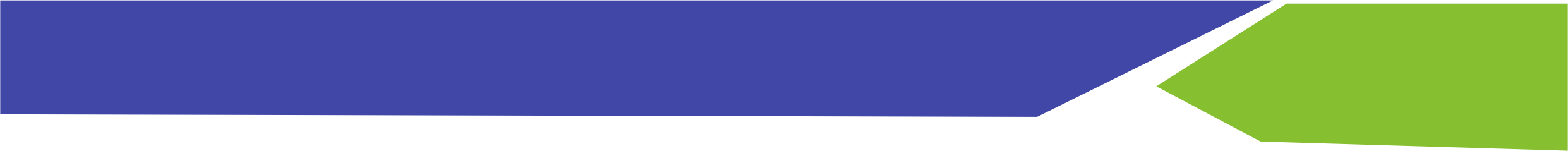 НАЗАР ҚОЙЫП ТЫҢДАҒАНДАРЫҢЫЗҒА РАҚМЕТ!
18
18